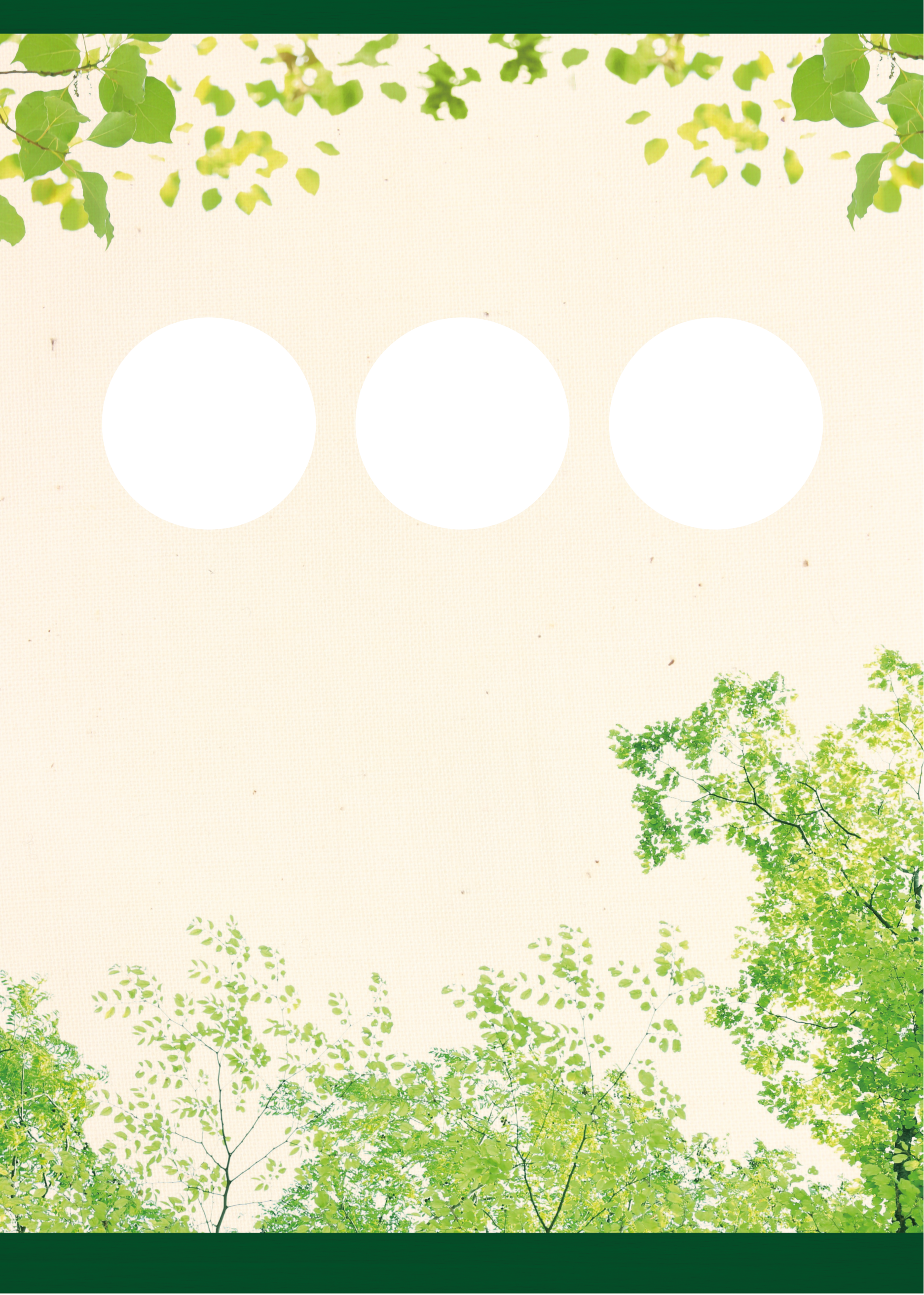 VEGETABLE  &  FRUIT
渚　の　朝　市
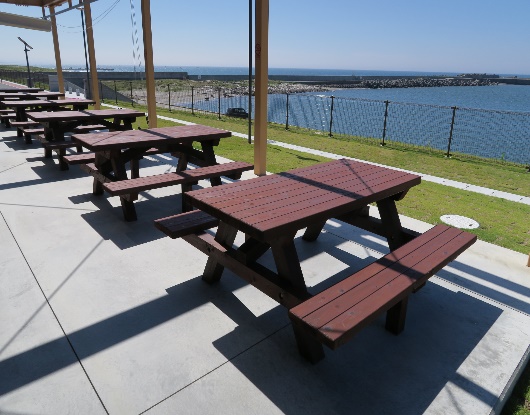 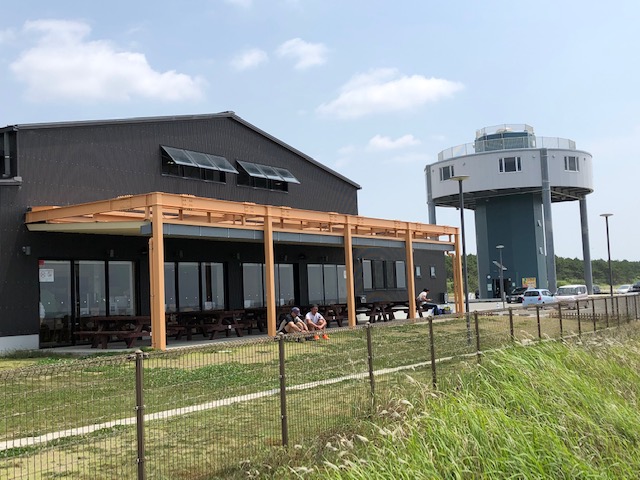 写真を
入れて下さい
写真を
入れて下さい
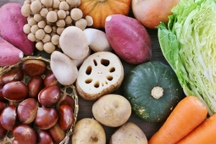 ・日時  2020.11.15(日) 8：30～10：00
・場所　磐田市渚の交流館テラス席

　　　家庭菜園、俄か農家の秋野菜、果物を　　
　　　観光朝市風に各テラス席で販売

　　※出店者募集中！
　　　　　　　（下記までお問い合わせ下さい）
【問合せ】磐田市渚の交流館　磐田市豊浜4127-43
TEL  0538-30-7091  mail:iwata-nagisa@do-spot.net